普通话儿化韵
朗读训练
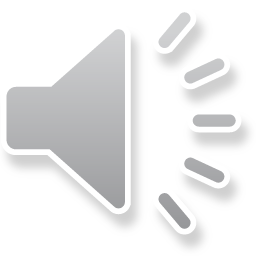 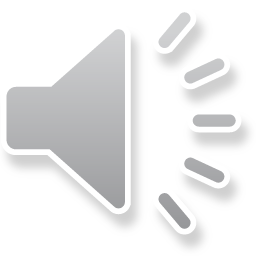 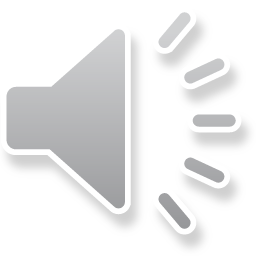 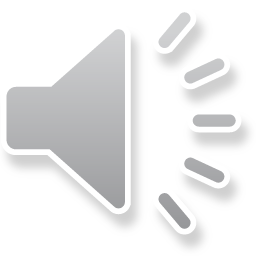 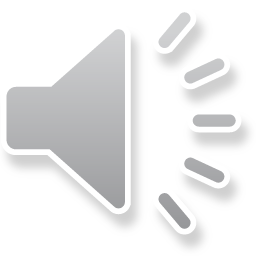 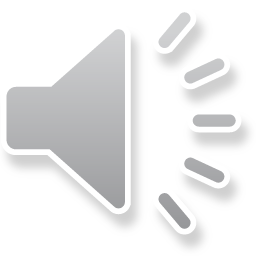 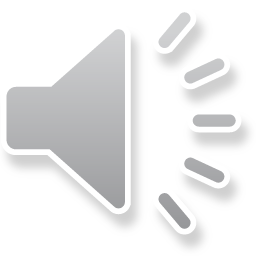 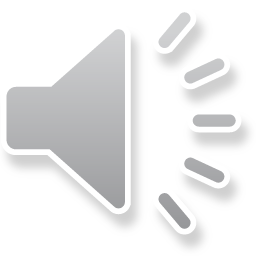 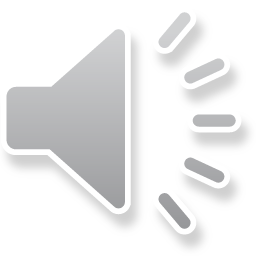 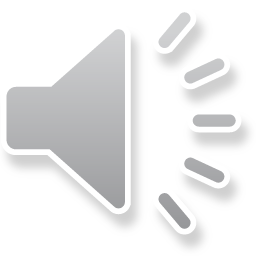 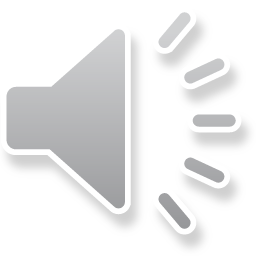 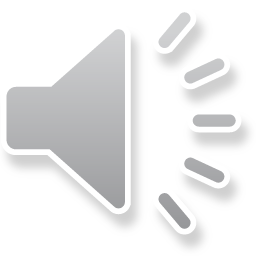 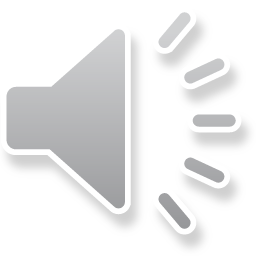 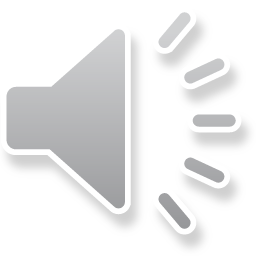 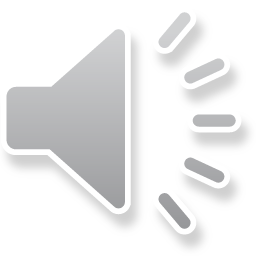 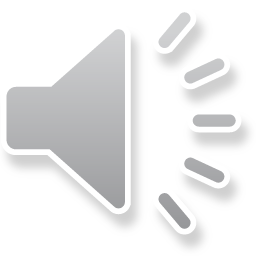 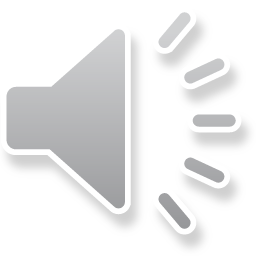 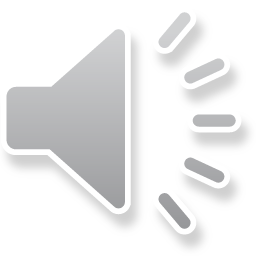 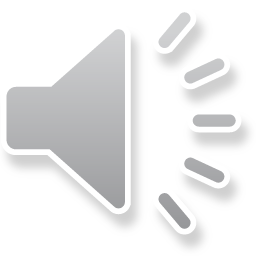 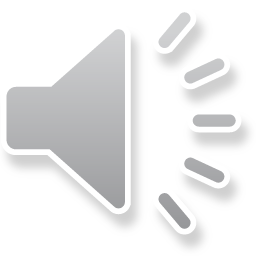 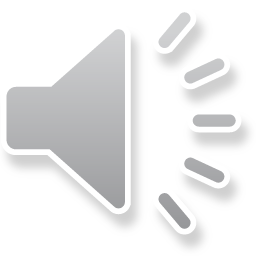 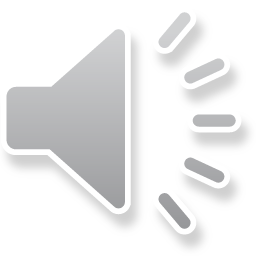 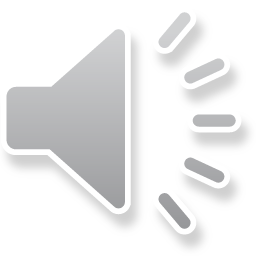